”Meet the Experts – Fall Freebie”
Heather Peters, M.Ed, Ph.D Christine Redovan, MBA Pam Royston, Ph.D
Grace Brannan, Ph.D
Presented by Partners in Medical Education, Inc. 2019
1
Partners Consulting Team
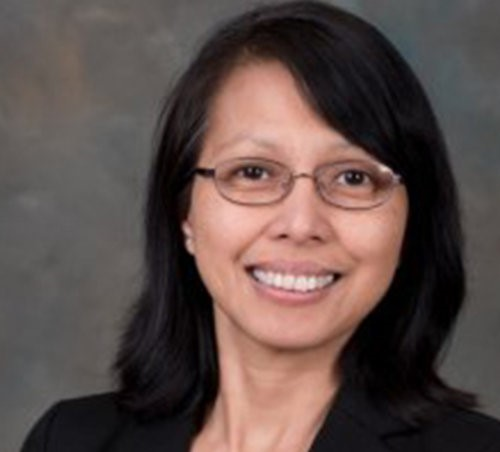 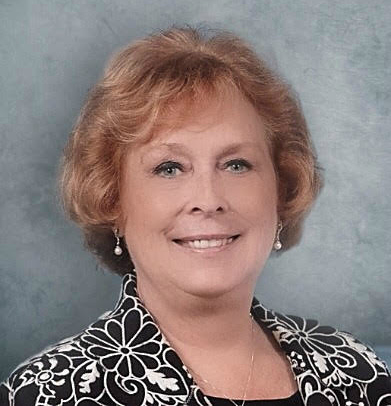 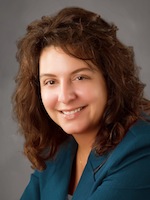 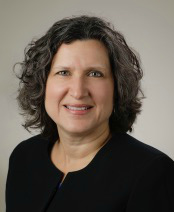 Pamela Royston, Ph.D
GME Consultant
Christine Redovan, MBA
GME Consultant
Heather Peters, M.Ed, Ph.D
GME Consultant
Grace Brannan, Ph.D GME Consultant
13+ years in GME and UME Research Administration

Works with MD and DO residency programs to create and implement scholarly strategies
As an Executive Director, led a team that served residents and physician faculty and preceptors across 25 teaching hospitals and 3 campuses.

As an Associate Dean for Research, created and implemented a unified UME-GME Research Strategy for a medical school and its 14 residency programs, 8 specialties, 4 hospitals and 150+ residents
15+ years GME Operations, Accreditation and Management success
 Focused on continual readiness and offering timely and useful GME resources
GME Director & DIO

 Seasoned speaker at ACGME & sub-specialty national meetings

 Institutional and Program accreditation experience

 3 decades in education; Masters of Education in curriculum & evaluations, PhD concentration in secondary education & adult learning theories
GME Director & DIO

 (GME) program analysis and strategic planning

 GME Agreements and Contracts

 Certified MBTI Consultant

New residency program development – pre-startup through implementation

GME policy development and integration with HR policy
Presented by Partners in Medical Education, Inc. 2019
2
Best Practices for the Program Evaluation Committee (PEC)
Heather Peters, M.Ed, Ph.D
Graduate Medical Education Consultant
Presented by Partners in Medical Education, Inc. 2019
3
ACGME REQUIREMENTS
V.C.1.b).(1) acting as an advisor to the program director, through program oversight; (Core) 

V.C.1.b).(2) review of the program’s self-determined goals and progress toward meeting them; (Core) 

V.C.1.b).(3) guiding ongoing program improvement, including development of new goals, based upon outcomes; and, (Core) 

V.C.1.b).(4) review of the current operating environment to identify strengths, challenges, opportunities, and threats as related to the program’s mission and aims. (Core)
Presented by Partners in Medical Education, Inc. 2019
4
Program Evaluation & Improvement
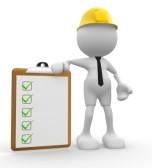 PEC must have at least 2 faculty, one of whom is a core faculty member

Responsibilities of PEC: 
advisor to PD, through program oversight
review of the program’s self-determined goals & progress
developing new goals, based on outcomes
SWOT
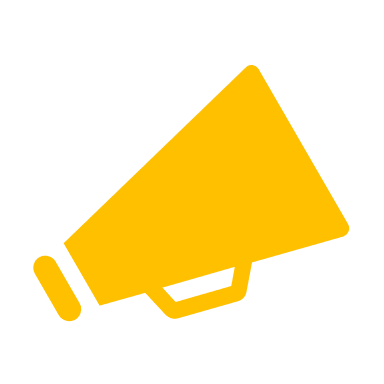 “continuous improvement process”
Presented by Partners in Medical Education, Inc. 2019
5
Background and Intent
In order to achieve its mission and train quality physicians, a program must evaluate its performance and plan for improvement in the Annual Program Evaluation. 
Performance of residents and faculty members is a reflection of program quality and the (program should use metrics) that reflect the goals that a program has set for itself. 
The Program Evaluation Committee utilizes outcome parameters and other data to assess the program’s progress toward achievement of its goals and aims. 

BOTTOM LINE – The ACGME has taken the concept of the self-study and now expects this to be done by the PEC each year!
Presented by Partners in Medical Education, Inc. 2019
6
APE Components (2019 CPRs)
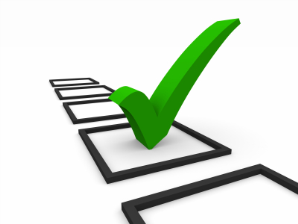 Presented by Partners in Medical Education, Inc. 2019
7
Key Take-Away
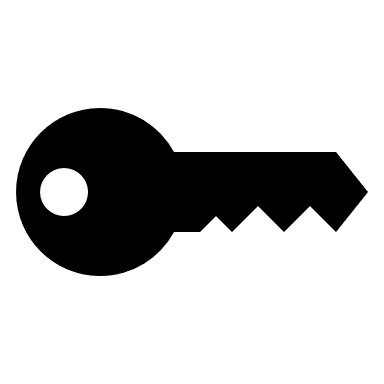 This CANNOT be accomplished in one or even 2 meetings per year!
Presented by Partners in Medical Education, Inc. 2019
8
PROGRAM STRUCTURE
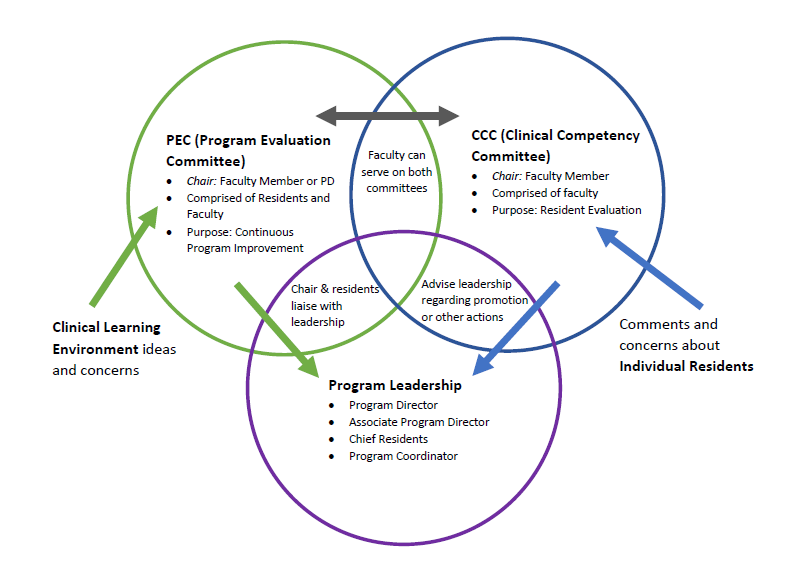 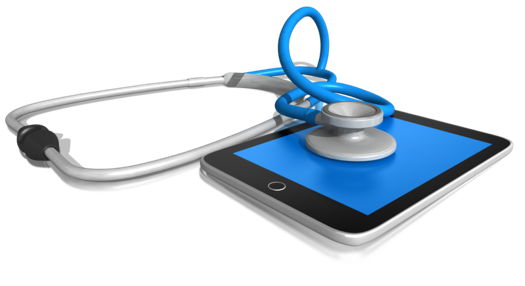 Presented by Partners in Medical Education, Inc. 2019
9
Best Practices
Presented by Partners in Medical Education, Inc. 2019
10
Role of PEC Member
Be respectful of other’s viewpoints
Bring an open mind
Be prepared with possible solutions
Be in touch with your peers/colleagues so that your voice reflects their thoughts
Be professional when discussing the business of the committee outside the committee
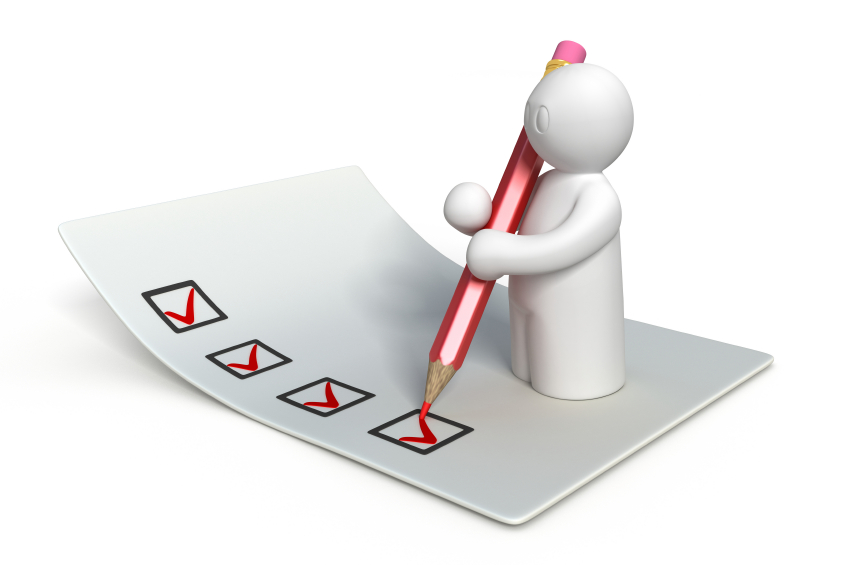 Presented by Partners in Medical Education, Inc. 2019
11
For More…
Join us in 2020 for a full webinar on the topic
Templates
Guidelines
Experiences from the field
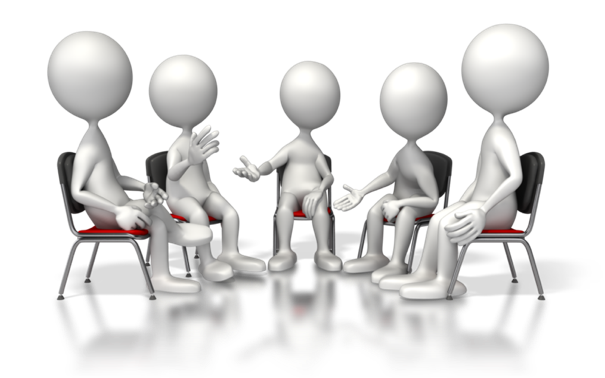 Presented by Partners in Medical Education, Inc. 2019
12
Pseudo Academics
Christine Redovan, MBA, MLIS
Graduate Medical Education Consultant
Presented by Partners in Medical Education, Inc. 2019
13
Objective
Recognize fake/predatory academic journals and conferences
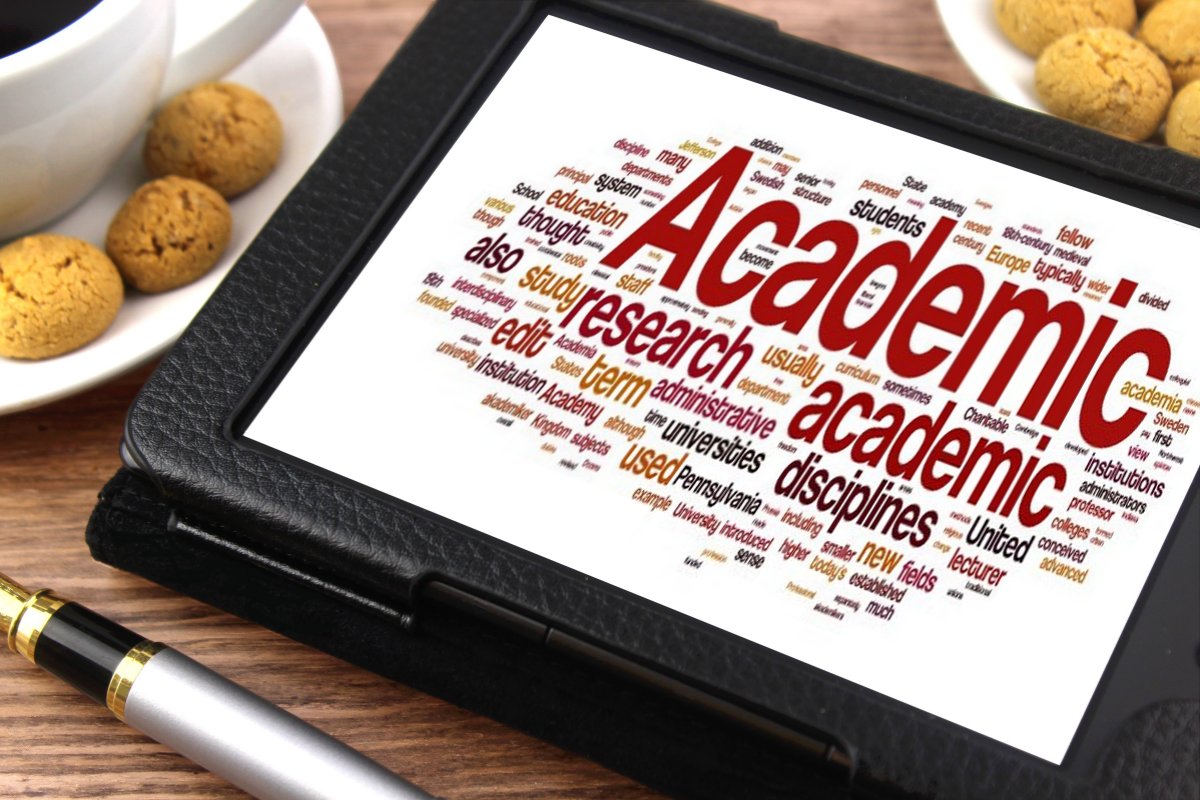 This Photo by Unknown Author is licensed under CC BY-SA
Presented by Partners in Medical Education, Inc. 2019
14
Started with fake news…
Made up news and information has a big impact on:
- Confidence in each other 
Sources of where news and information is obtained
Confidence in the government
Understanding of current issues
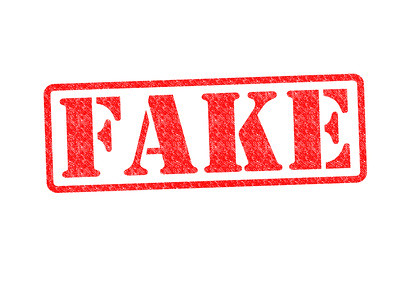 This Photo by Unknown Author is licensed under CC BY-NC
Presented by Partners in Medical Education, Inc. 2019
15
…and infiltrated medicine
Fake Medical Claims
Explosion of Journals
Predatory Journals
Predatory Publishing (closed and open source)
Fake metrics/benchmarks
Predatory Conferences
Spoofing of trustworthy name
Dilution of accurate information
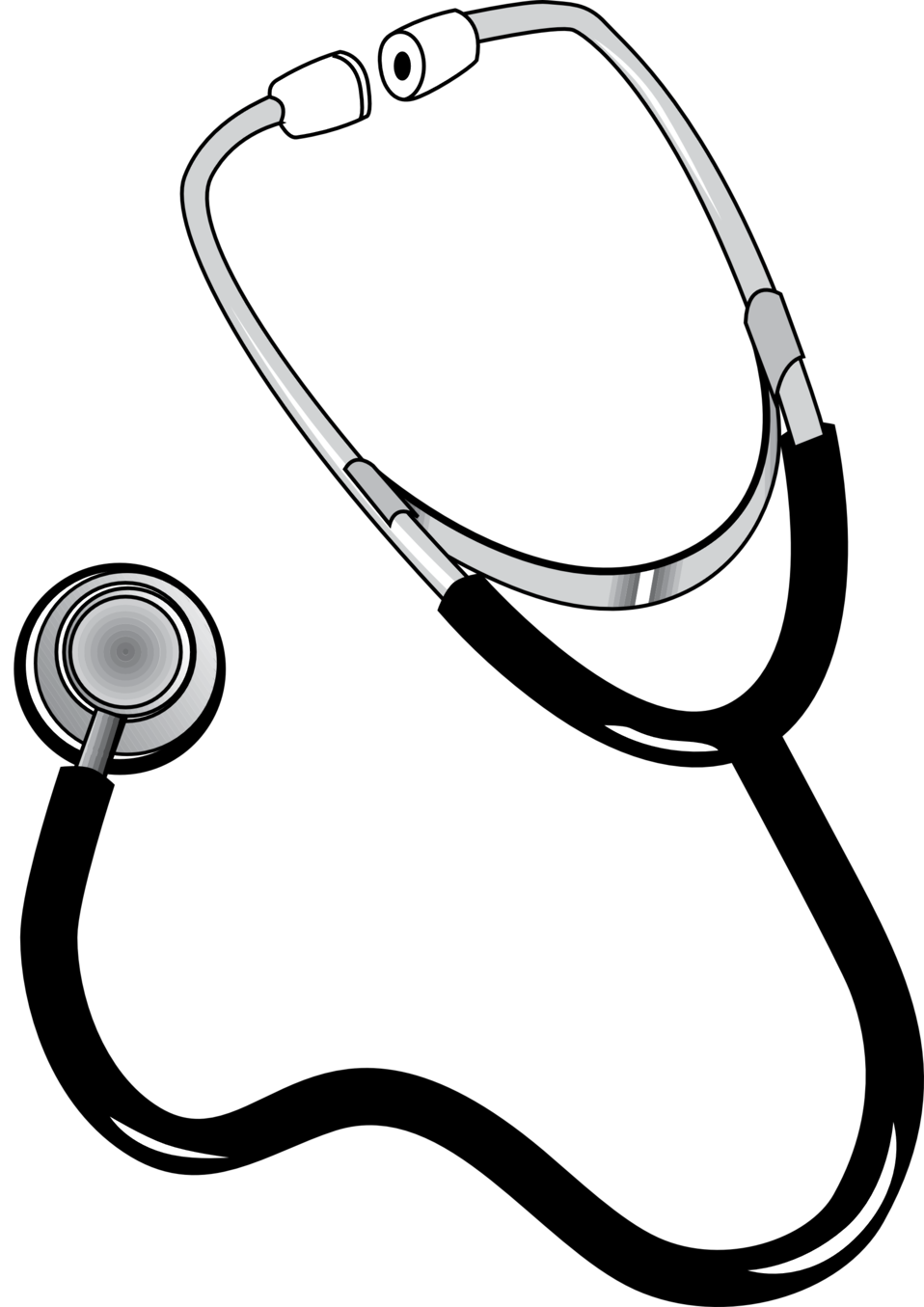 Presented by Partners in Medical Education, Inc. 2019
16
Impact on GME
Pressure for publication
Academic ranking
ACGME requirements
Competitive specialties
Competitive organizations
Presented by Partners in Medical Education, Inc. 2019
17
Let’s go through an example…
Presented by Partners in Medical Education, Inc. 2019
18
About us…
Presented by Partners in Medical Education, Inc. 2019
19
What is Scholars Portal?
Presented by Partners in Medical Education, Inc. 2019
20
Member of Recognized Industry Initiative?
No, adopts rules, not a member of COPE.
Presented by Partners in Medical Education, Inc. 2019
21
This was published…
No reference to item in quotations
Only one author?
Presented by Partners in Medical Education, Inc. 2019
22
Credential of author
No real info; Wikipedia &  Facebook page
Largest private university in India; designated web site
If associated with a university, why a yahoo email?
Presented by Partners in Medical Education, Inc. 2019
23
Dated References
Use of old references
All 3 of these references are NOT in the reference list
Presented by Partners in Medical Education, Inc. 2019
24
Missing References
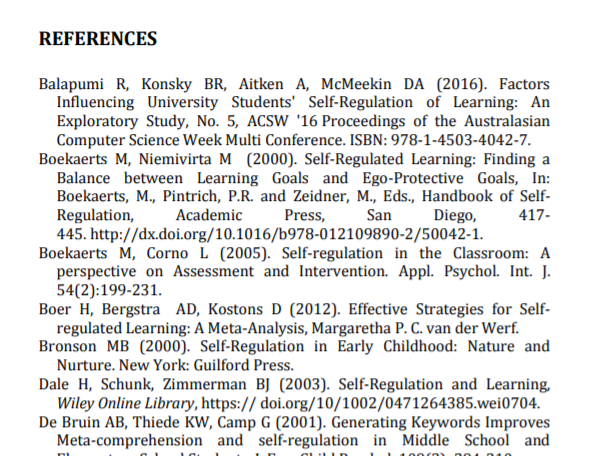 Ghatala?
Combs?
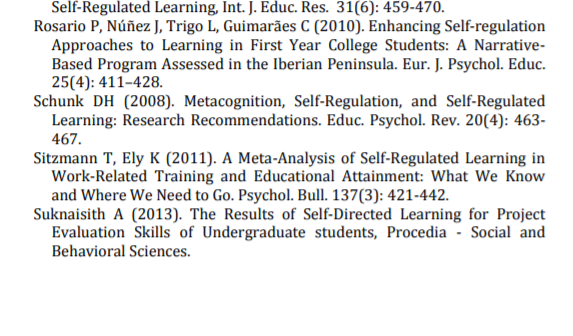 Schneider?
Presented by Partners in Medical Education, Inc. 2019
25
Sorting Journals out…
Adapted from thinkchecksubmit.org checklist:

You and/or colleagues know the journal?
Easily identify and contact publisher?
Clear on peer review type/process?
Indexed in services you use?
Clear on types of fees and what used for?
Recognizable editorial board?
Publisher member of recognized industry initiative?
Presented by Partners in Medical Education, Inc. 2019
26
Predatory Conferences
Doctors receive multiple invitations to present
Misleading or false
Claim of real leading academic support
Lack of editorial oversight
Mimic real conference names
Typically sponsored by predatory journals or organizations
Accept submissions in short time frame
Spoof email invitations
Use of real academic leader’s likeness in marketing
Presented by Partners in Medical Education, Inc. 2019
27
List of Flaky Academic Conferences
Blog site that publishes the email received along with the research the site has done.
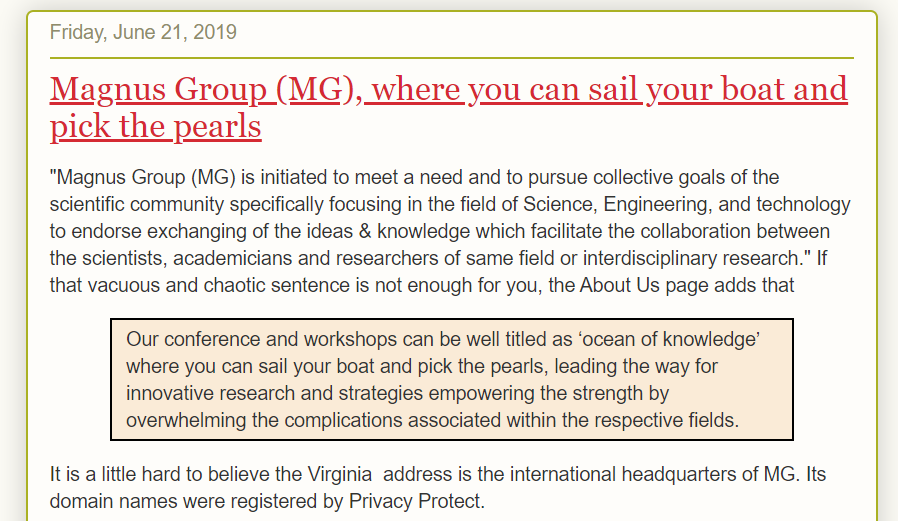 Presented by Partners in Medical Education, Inc. 2019
28
Sorting Conferences out…
Adapted from thinkcheckattend.org checklist:
Research organizers and sponsors
Review agenda and editorial committee
Are the proceedings published?
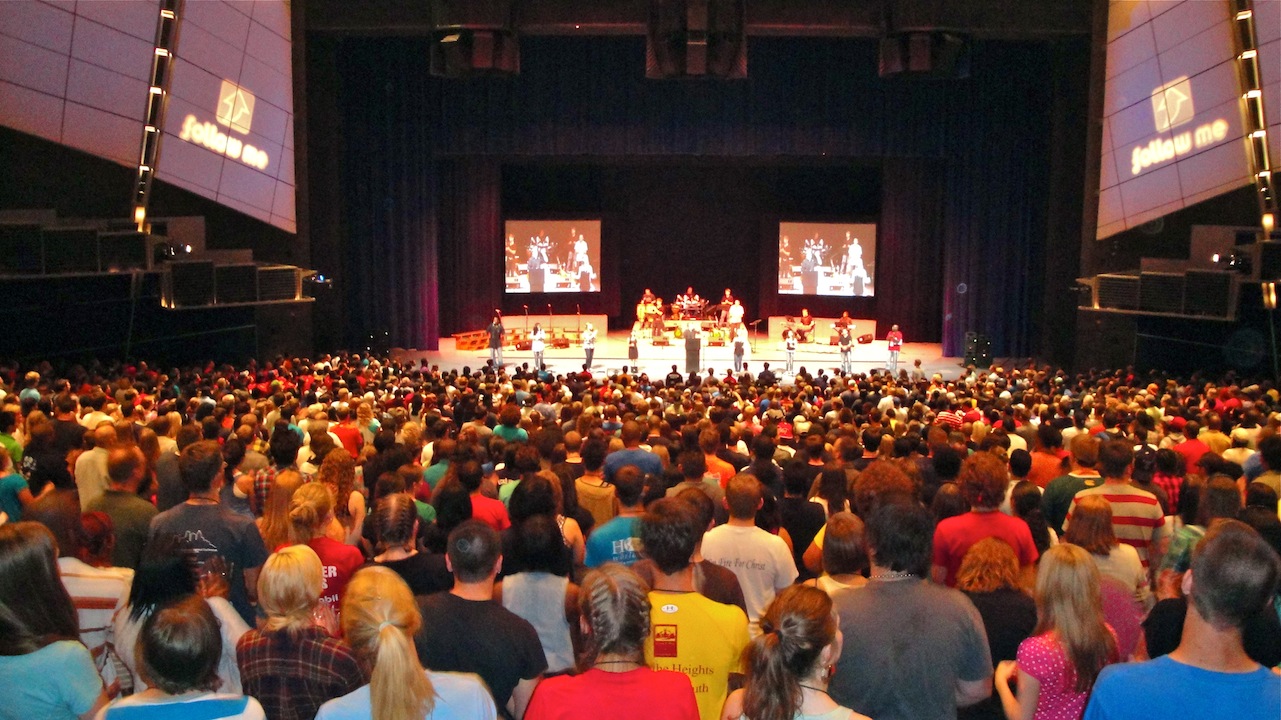 This Photo by Unknown Author is licensed under CC BY-SA
Presented by Partners in Medical Education, Inc. 2019
29
Resources/References
Bowling Green State University Libraries. (2019, November 12). Predatory journals and publishers:  Is the journal or publisher predatory? Retrieved from https://libguides.bgsu.edu/predatoryjournals
Kaye, D.H. (n.d.). Flaky academic conferences [Blog post]. Retrieved from http://flakyc.blogspot.com/
Laine, C. & Winkler, M. (2017). Identifying predatory or pseudo-journals. Biochemica Medica, 27(2), 285-291. doi: 10.11613/BM.2017.031
Mitchell, A., Gottfried, J., Stocking, G.,Walker, M. & Fedeli, S. (2019). Many American say made-up news is a critical problem that needs to be fixed. Pew Research Center. Retrieved from https://www.pewresearch.org/
Think.Check.Attend. (n.d.). Choose the right conference to attend and present your research.  Retrieved from https://thinkcheckattend.org/
Think.Check.Submit. (n.d.). Choose the right journal for your research. Retrieved from https://thinkchecksubmit.org/
Presented by Partners in Medical Education, Inc. 2019
30
Maximizing Resident FTE’s – Being Prepared for  A CMS Audit
Pam Royston, Ph.D
Graduate Medical Education Consultant
Presented by Partners in Medical Education, Inc. 2019
31
Learning Objectives
Presented by Partners in Medical Education, Inc. 2019
32
What is a resident FTE?
Each resident has the potential for counting as 1 – Full time Equivalent Status.
Resident time can be counted depending on the activity and the setting in which it is performed
Quick calculation – 30 days/365 calendar days = .082
Presented by Partners in Medical Education, Inc. 2019
33
When do you need to finalize the FTE count?
FTE counts are due approximately 60 – 90 days after the hospital’s fiscal year closes
Fiscal year is any other date than calendar year of December 31st
March 31st
June 30th
September 30th
Presented by Partners in Medical Education, Inc. 2019
34
Fiscal Year
If you don’t use a residency management system to calculate FTE’s, you will need to do a fiscal year conversion
Fiscal year conversion – you calculate the resident count for each year you work in
Example:  Fiscal Year is September 30th

Resident FTE’s calculated 10/1/18 to 6/30/19 - new residents, new PGY levels. 

Three-month resident FTE’s 7/1/19 to 9/30/19
Presented by Partners in Medical Education, Inc. 2019
35
What rotations count for reimbursement?
Need to be in an accredited residency training programs
Presented by Partners in Medical Education, Inc. 2019
36
[Speaker Notes: Rotations count when they are in patient care related activities.  This is true both hospital and non-hospital settings.

Questionable rotations are things such as research, quality improvement, administration, and informatics.  If the rotations are done in the hospital it is likely you can claim the direct but not the indirect funding.]
Rotation Names
Make sure rotation names are clear and describe rotation
Electives and/or subspecialty on the schedule- change it to the name of the rotation once selected
What is senior teaching?  Make sure first to state the service first – IM:Senior
Anything with “Out” in the name will be considered outside of the hospital
Titles with non-clinical will have IME deducted
Presented by Partners in Medical Education, Inc. 2019
37
[Speaker Notes: When there is an audit, a sample will be pulled.  Rotations that are adjusted will be applied to the population.  These have a major impact on counts.]
Do you need an agreement?
Medicare and accreditation are different!!

Rotation agreement needed:
Private physician on your medical staff
Clinics – non providers (no Medicare reimbursement)
Presented by Partners in Medical Education, Inc. 2019
38
Keep Agreement Simple
Key elements:

Hospital pays all the residents cost including stipends and fringe benefits
Physician agrees to supervise the resident
Professional liability insurance is provided
Physician will be required to provide an evaluation
Presented by Partners in Medical Education, Inc. 2019
39
Authorship (How to Keep Scholarly Work Ethical)
Grace Brannan, Ph.D
Graduate Medical Education Consultant
Presented by Partners in Medical Education, Inc. 2019
40
Learning Objective
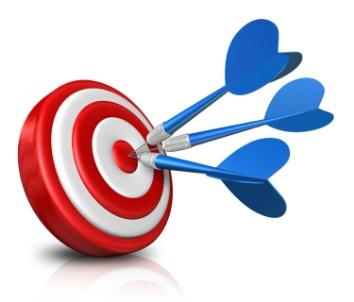 Discuss Authorship and provide Best Practices
Presented by Partners in Medical Education, Inc. 2019
41
What is Authorship?
Authorship refers to “the state or fact of being the person who wrote a particular book, article, play, etc.”
      
    https://dictionary.cambridge.org/us/dictionary/english/authorship

Importance: it gives credit for work done and it also determines responsibility for the paper.
Presented by Partners in Medical Education, Inc. 2019
42
What is ICMJE?
ICMJE stands for “International Committee of Medical Journal Editors”

ICMJE is “a small group of general medical journal editors and representatives of selected related organizations working together to improve the quality of medical science and its reporting”
        	http://www.icmje.org/

Crafted an authorship recommendation followed by many journals. http://www.icmje.org/recommendations/
Presented by Partners in Medical Education, Inc. 2019
43
ICMJE Authorship Criteria
An Author must meet all 4 criteria:

1. Substantial contributions to the conception or design of the work; or the acquisition, analysis, or interpretation of data for the work; AND
2. Drafting the work or revising it critically for important intellectual content; AND
3. Final approval of the version to be published; AND
4. Agreement to be accountable for all aspects of the work                         in ensuring that questions related to the accuracy or                                      integrity of any part of the work are appropriately                                    investigated and resolved.
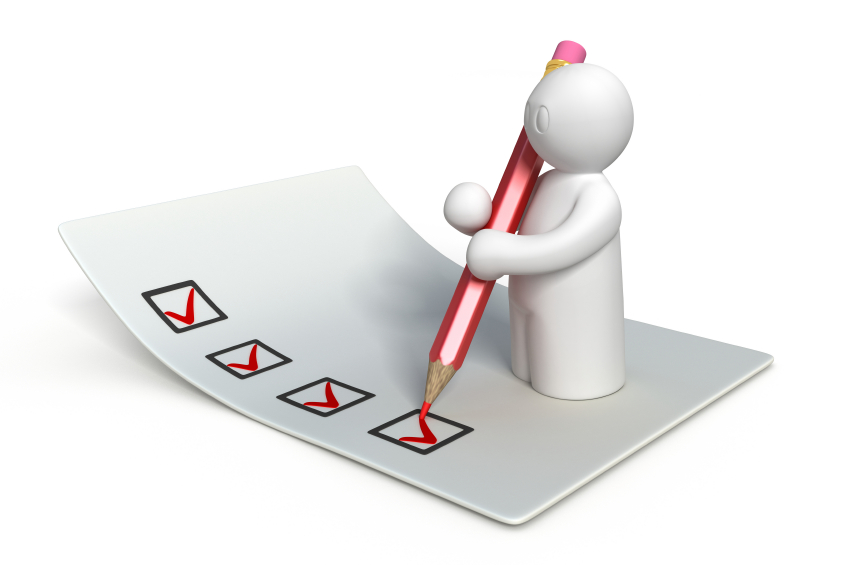 Presented by Partners in Medical Education, Inc. 2019
44
Implications
Journals ask for attestation of contribution

Complaints and Dispute can hinder publication or presentation of work—Affects meeting ACGME requirements

Reputation of program
Presented by Partners in Medical Education, Inc. 2019
45
Best Practices
Presented by Partners in Medical Education, Inc. 2019
46
Key Take-Away
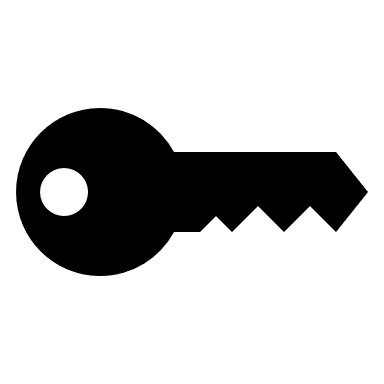 Authorship policy, early discussion and transparency among the team are critical!
Presented by Partners in Medical Education, Inc. 2019
47
Thank You!
Presented by Partners in Medical Education, Inc. 2019
48
On-Demand Webinars
Upcoming Live Webinars


      Jump Start Your GMEThursday, December 5, 2019  12:00pm – 1:00pm EST

       Creating a Diverse WorkforceTuesday, December 17, 2019  12:00pm – 1:00pm EST

       APE ReconstructedTuesday, January 7, 2020  12:00pm – 1:00pm EST
Special Reviews – Helpful not Hurtful

2019 CPR Part 3 of 4: Section IV & Section V

GME Is Not Just GME

SI 2025 Part 4 of 4: Strategic Planning

Understanding Practice Data

CPR 2019 Part 4 of 4: Putting It All Together

Crafting “Top Notch” Goals, Objectives and Evaluations

Feedback – From the Top Down

Evolving Resident Well-Being

We All Need Scholar Activity, Including Coordinators
NEW Faculty Development Series
15 Minutes to Effective Feedback
Toolbox for Teaching Millennials

Taking Supervision to the Next Level
Contact us today to learn how our Educational
Passports can save you time & money! 
724-864-7320
www.PartnersInMedEd.com
Presented by Partners in Medical Education, Inc. 2019
49
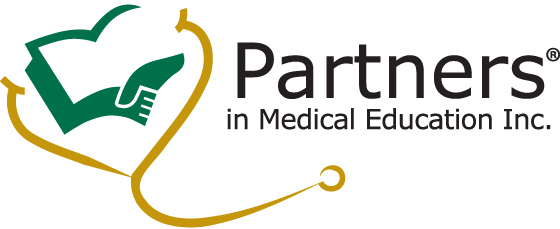 Partners in Medical Education, Inc. provides comprehensive consulting services to the GME community.
Partners in Medical Education
724-864-7320  |  info@PartnersInMedEd.com
Heather Peters, M.Ed, Ph.D
          Heather@PartnersInMedEd.com
Christine Redovan, MBA, MLIS
          Christine@PartnersInMedEd.com
Pam Royston, Ph.D
          Pamela.roystonr@PartnersInMedEd.com
Grace Brannan, Ph.D
          gdbconsulting@outlook.com
www.PartnersInMedEd.com
Presented by Partners in Medical Education, Inc. 2019
50